Лекция №5
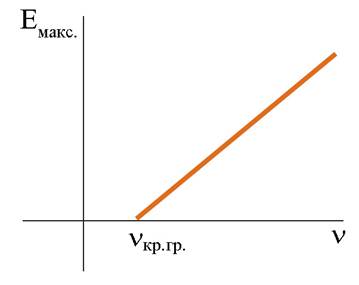 Фотоэффект
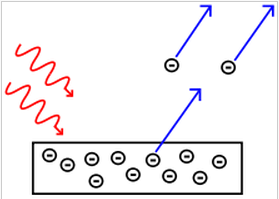 Фотоэффект
Масса и импульс фотона
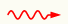 Двойственная природа света